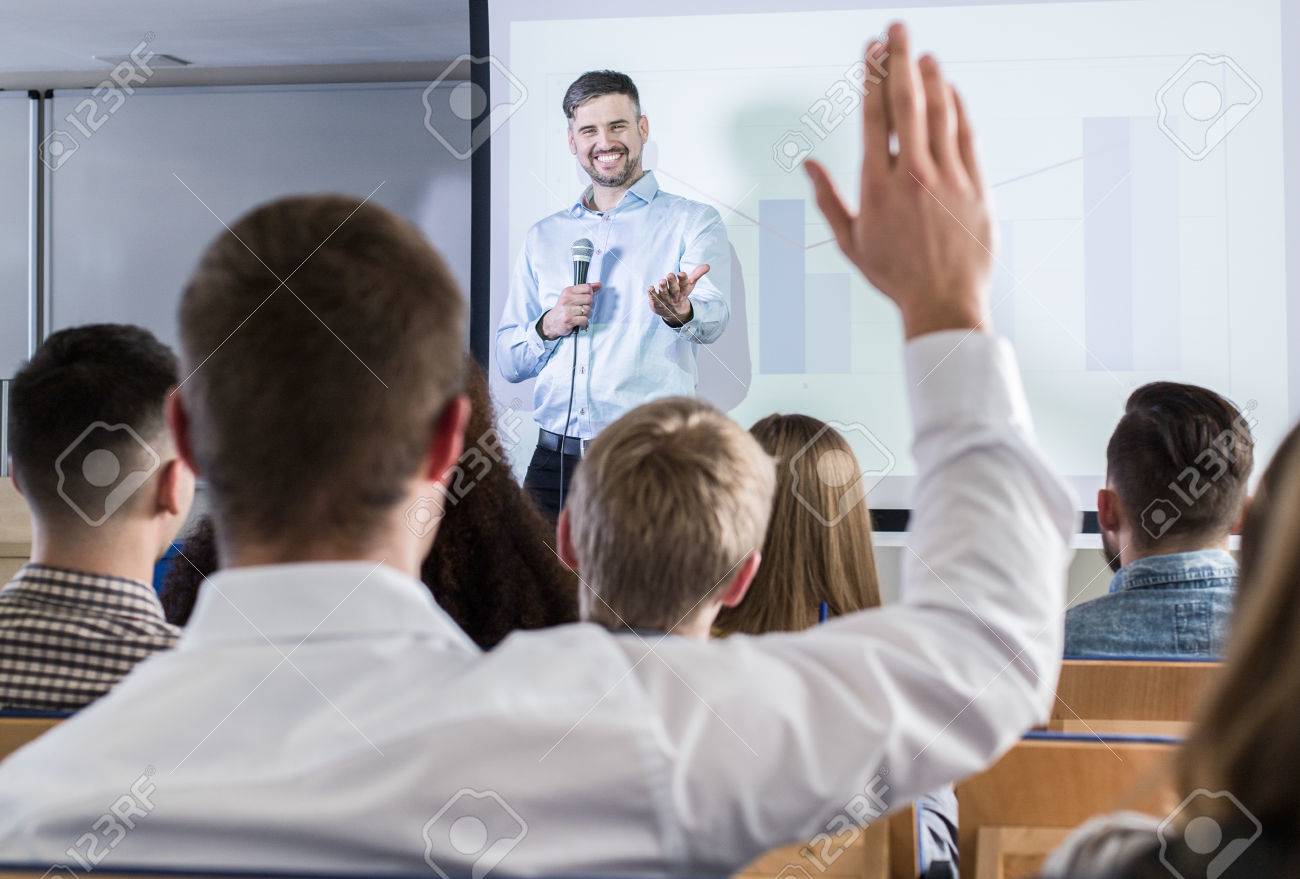 Fluid Mechanics Lectures2nd year/2nd semister/2018-2019/Al-Mustansiriyah unv./College of engineering/Highway &Transportation Dep.Lec.1
. Open channel flow
Definition:
      Is the flow of a liquid in a conduit with free surface (surface is exposed to the atmosphere) , the conduit can have any cross section shape, but the fluid must be a liquid to provide the free surface. Fig.1 shows open channel flow that can be produced two ways, the channel that is open to the atmosphere over its entire length to produce a free surface. The conduit can also be closed along its length but open to the atmosphere at both ends and not running.
)
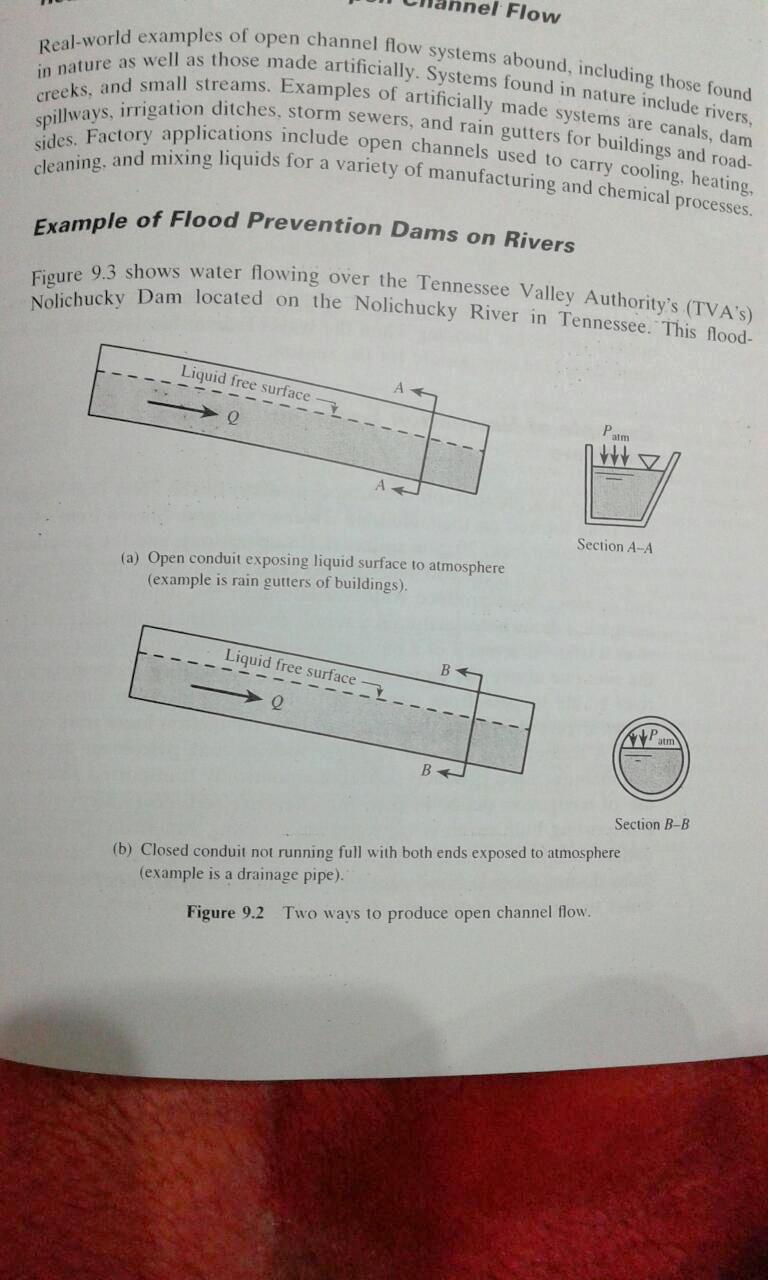 .
Real world examples of open flow systems abound including those found in nature as well as those made artificially. Systems found in nature include rivers, creeks, and small streams. Examples of artificially made systems are canals, dam spillways, irrigation ditches, storm sewers, and rain gutters for buildings and roadsides. Factory applications include open channel used to carry cooling heating cleaning and mixing liquids for a variety of manufacturing and chemical processes.
Table 1 .Differences between flow in open and closed conduit:
Types of channels:
1-Natural channels: rivers, streams.
2-Artificial channels: rectangular, trapezoidal.
3-Open channels( without cover): irrigation canals, rivers.
4-Coverd channels: partially filled conduits.
5-Prismatic channels: constant bed slope, same cross section.
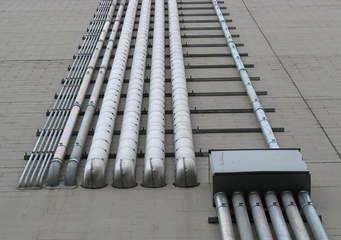 -
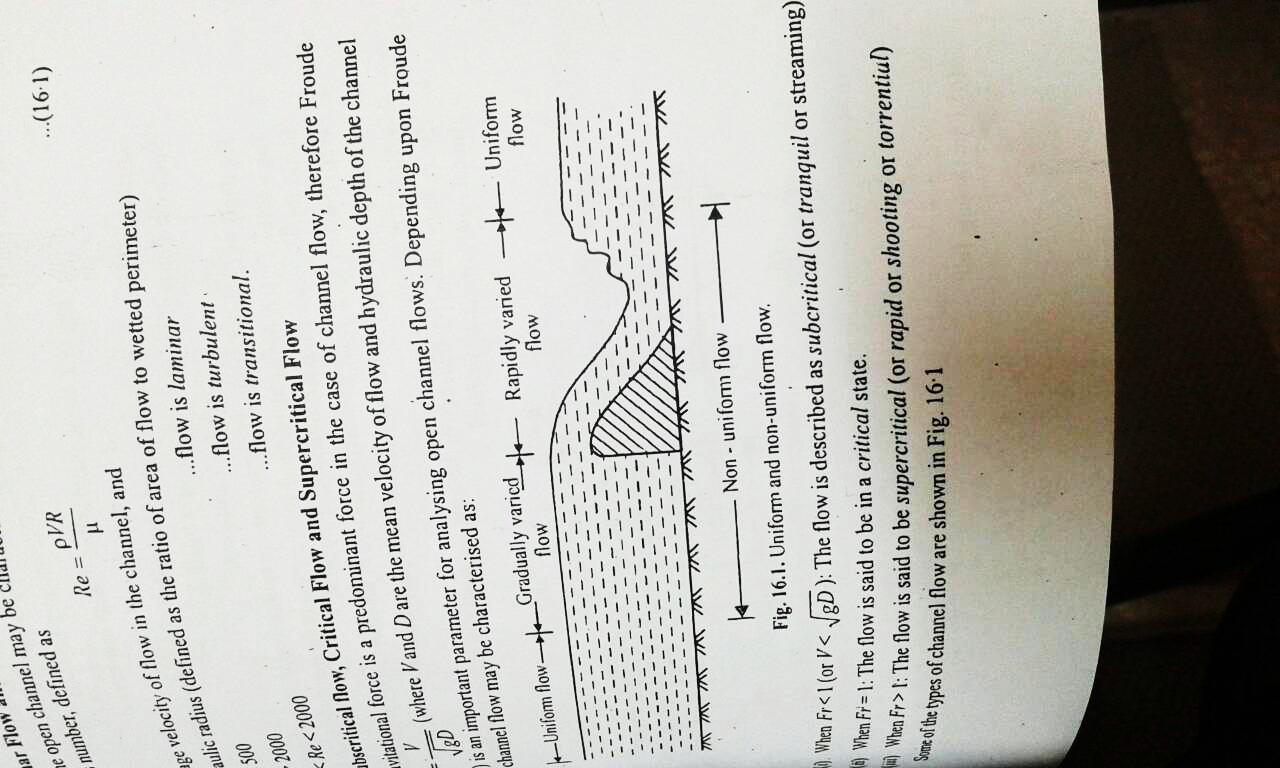 Definitions:
1-Depth of flow (y):It is the vertical distance of the lowest point of channel section from the free surface.
2-Depth of flow section : It is the depth of flow normal to the bed of channel.
Where ϴ = the angle of slope
D= y cos ϴ
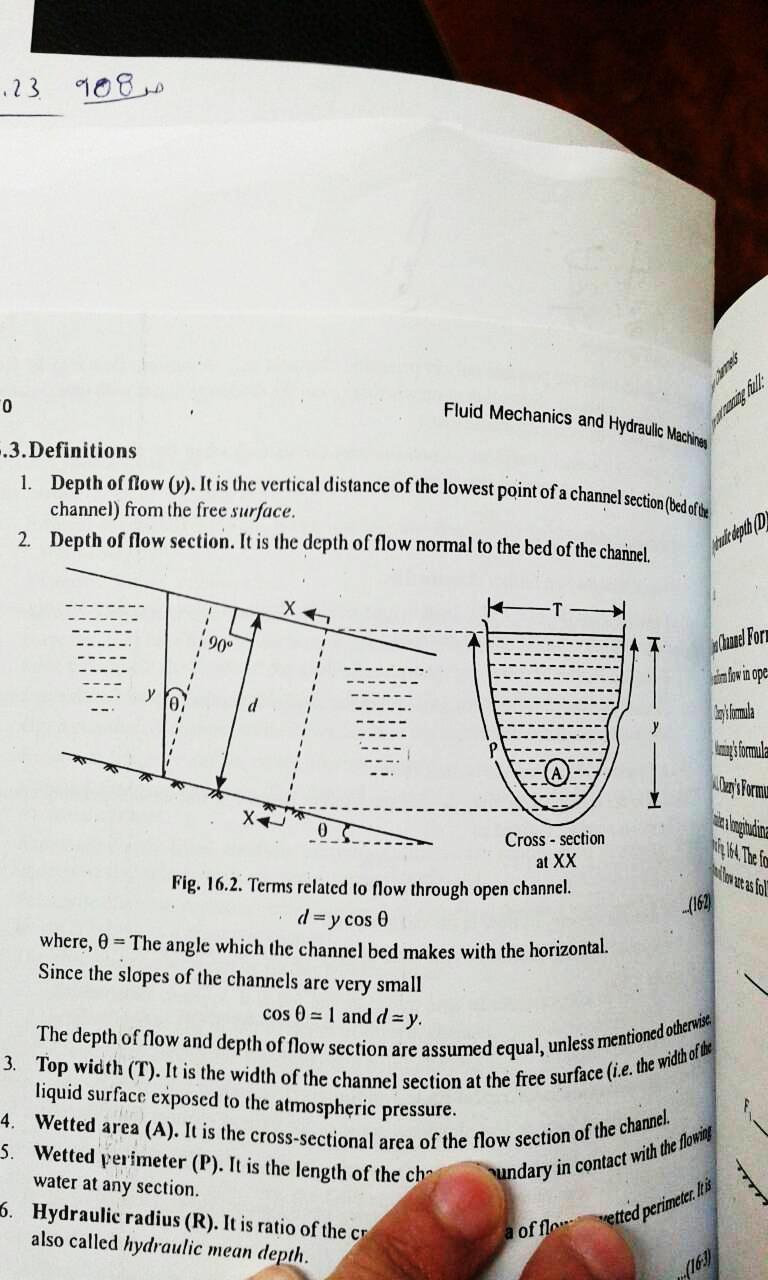 .
.
3- Top width (T):It is the width of the channel section at the free surface.
4-Wetted area (A): The cross section area of flow section of the channel.
5-Wetted perimeter P :The length of the channel boundary in contact with water.
6-Hydraulis radius R: The ratio of the cross section area to the wetted perimeter (R=A/P).
.
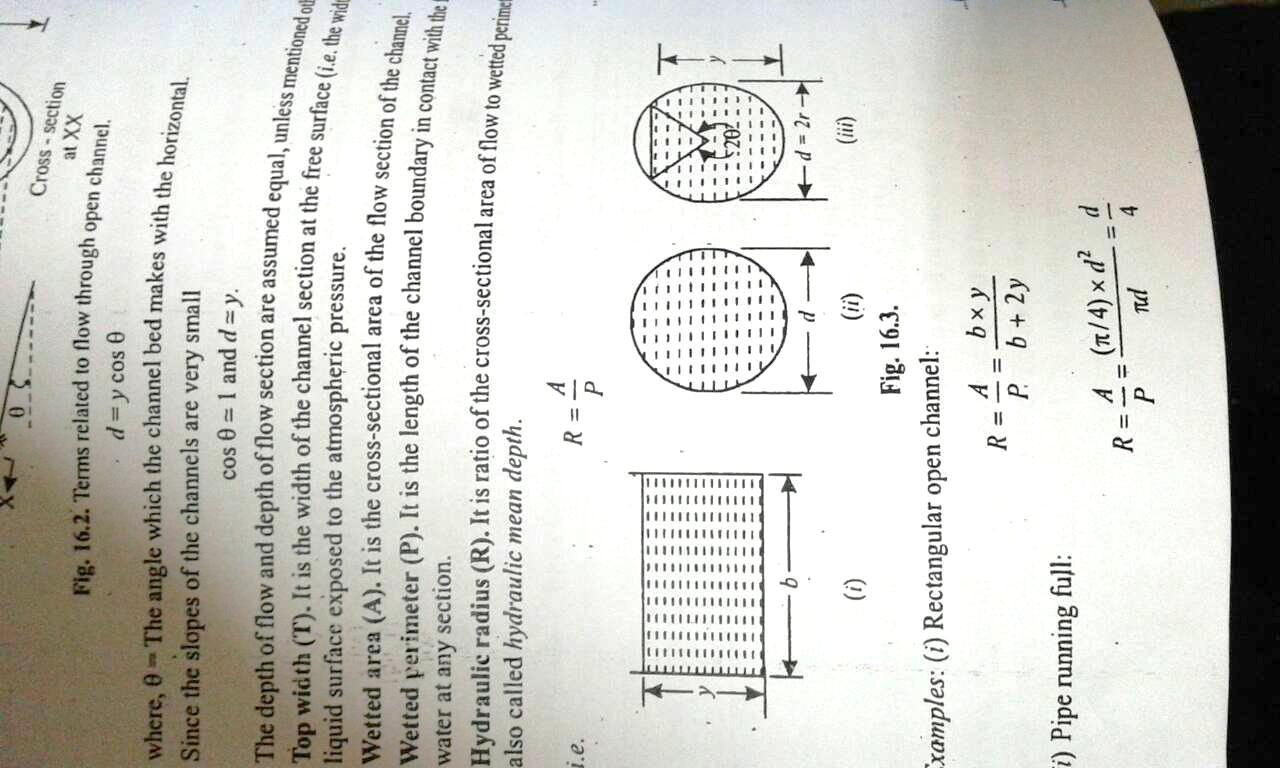 For trapezoidal section:
.
table2
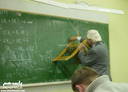 Thanks